Strategies and Resources for Engaging Students with Disabilities
Chris McPherson
VCON 2022
Points of Emphasis
Course Content
Engaging Students
Facilitating Accommodations
Additional Resources
Q&A
Orlando Bloom
“Creativity is the key for any child with dyslexia, or for anyone for that matter. Then you can think outside of the box. Teach them anything is attainable. Let them run with what you see is whatever they need to run with.”
Accessible Course Content
Documents/Resources
Word
PDF
PowerPoints
Videos
Close Captioning
Images
Alt Text
Tables
Google Docs – Accessibility Settings (Screen Reader Support)
Text Links
Documents/Resources
Word – Accessibility Checker
PowerPoints – Accessibility Checker; Subtitles/Captions
PDF - Creation
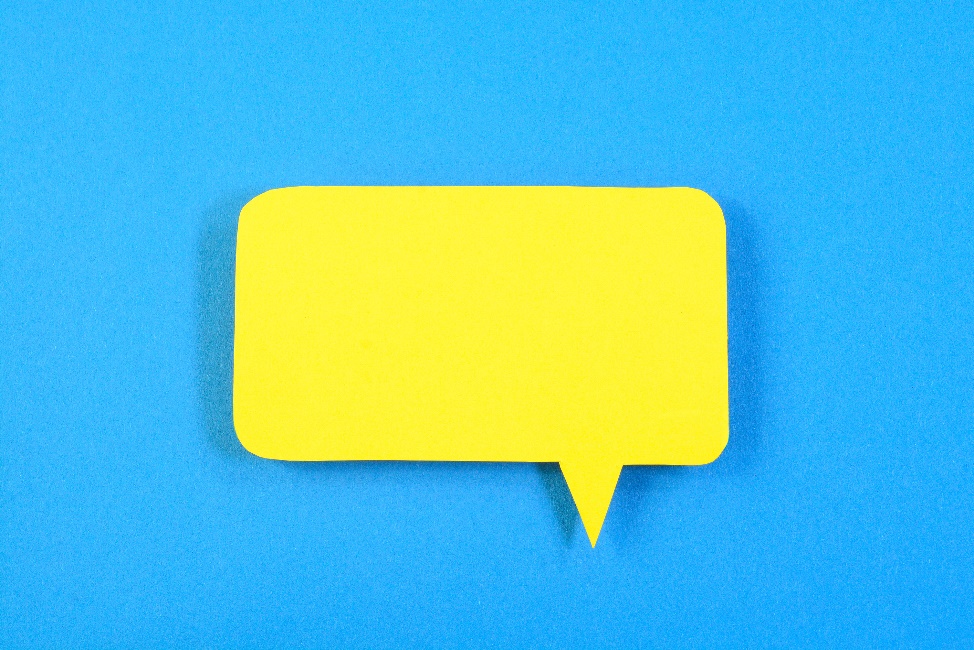 Videos
Closed Captioning Available
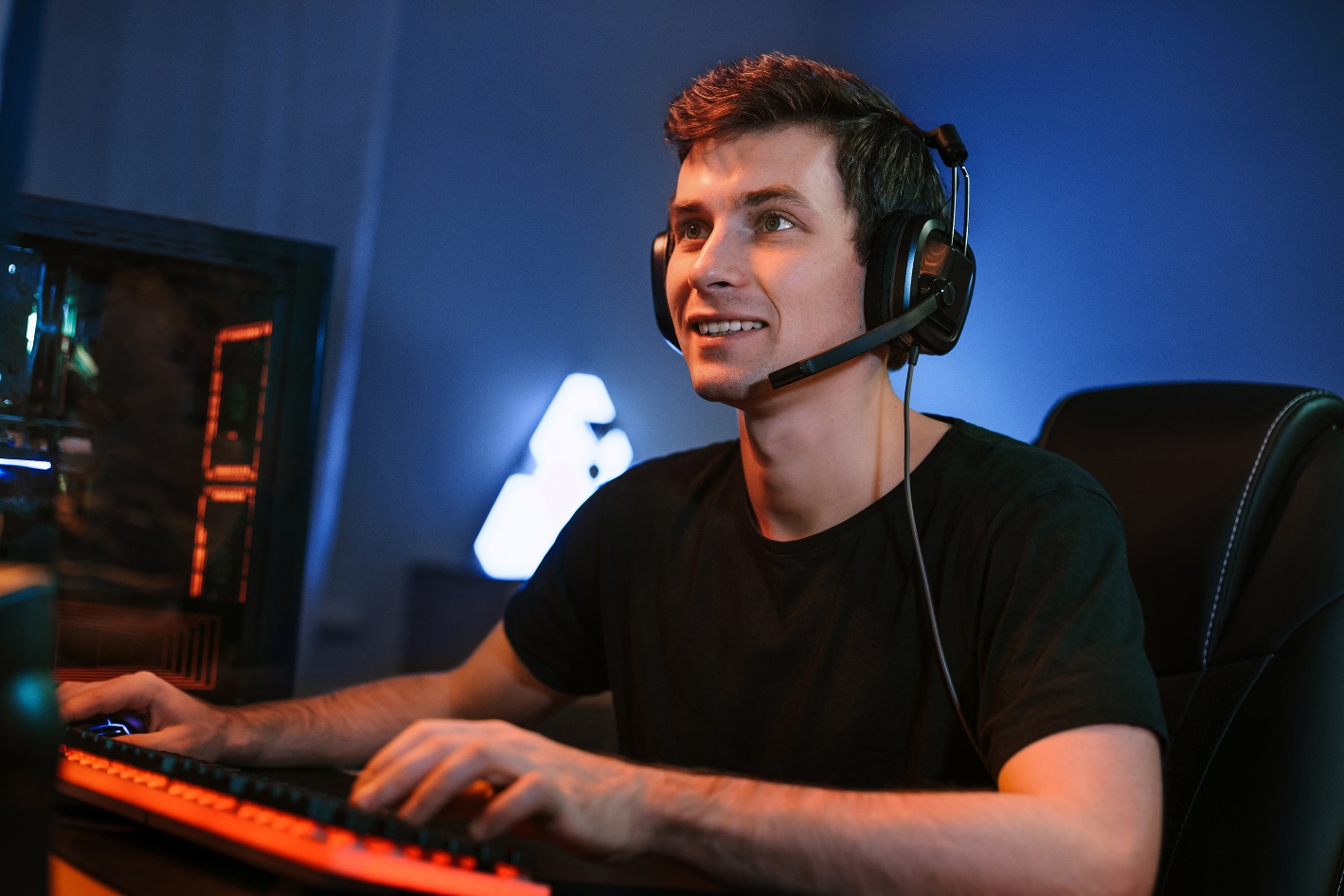 Images
Alt Text
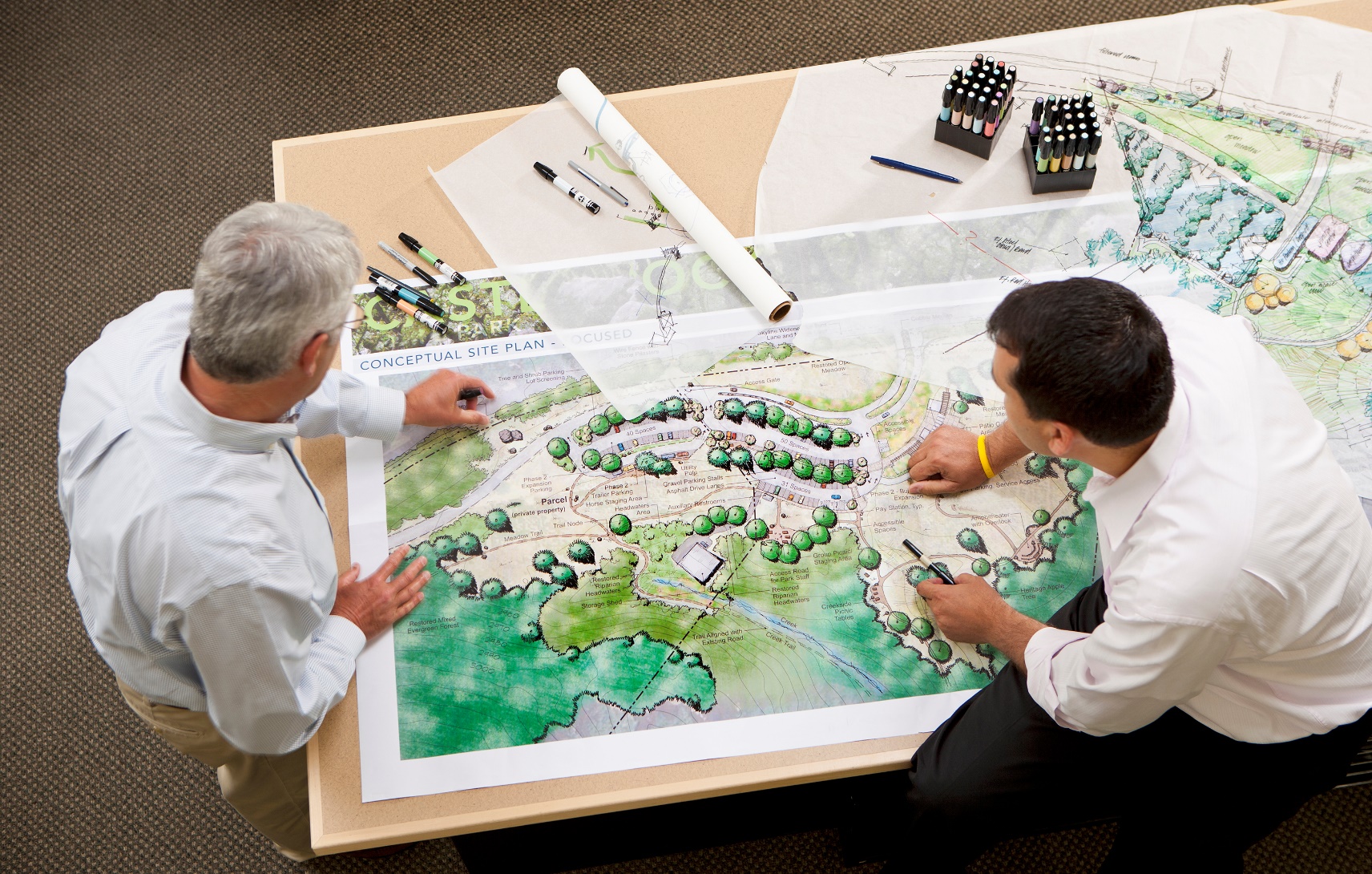 Tables
Reading Order
Merged/Split Cells
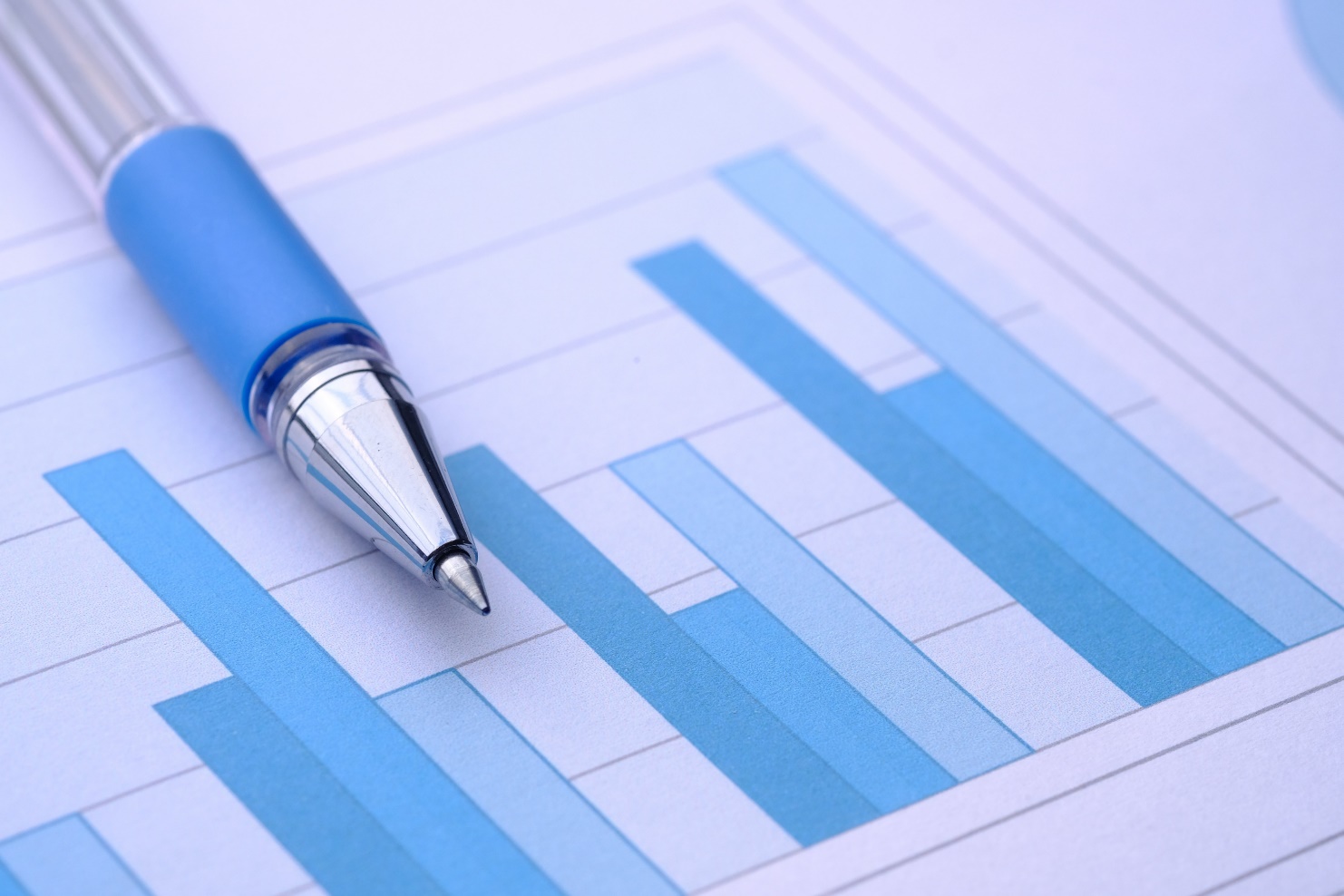 Google Docs
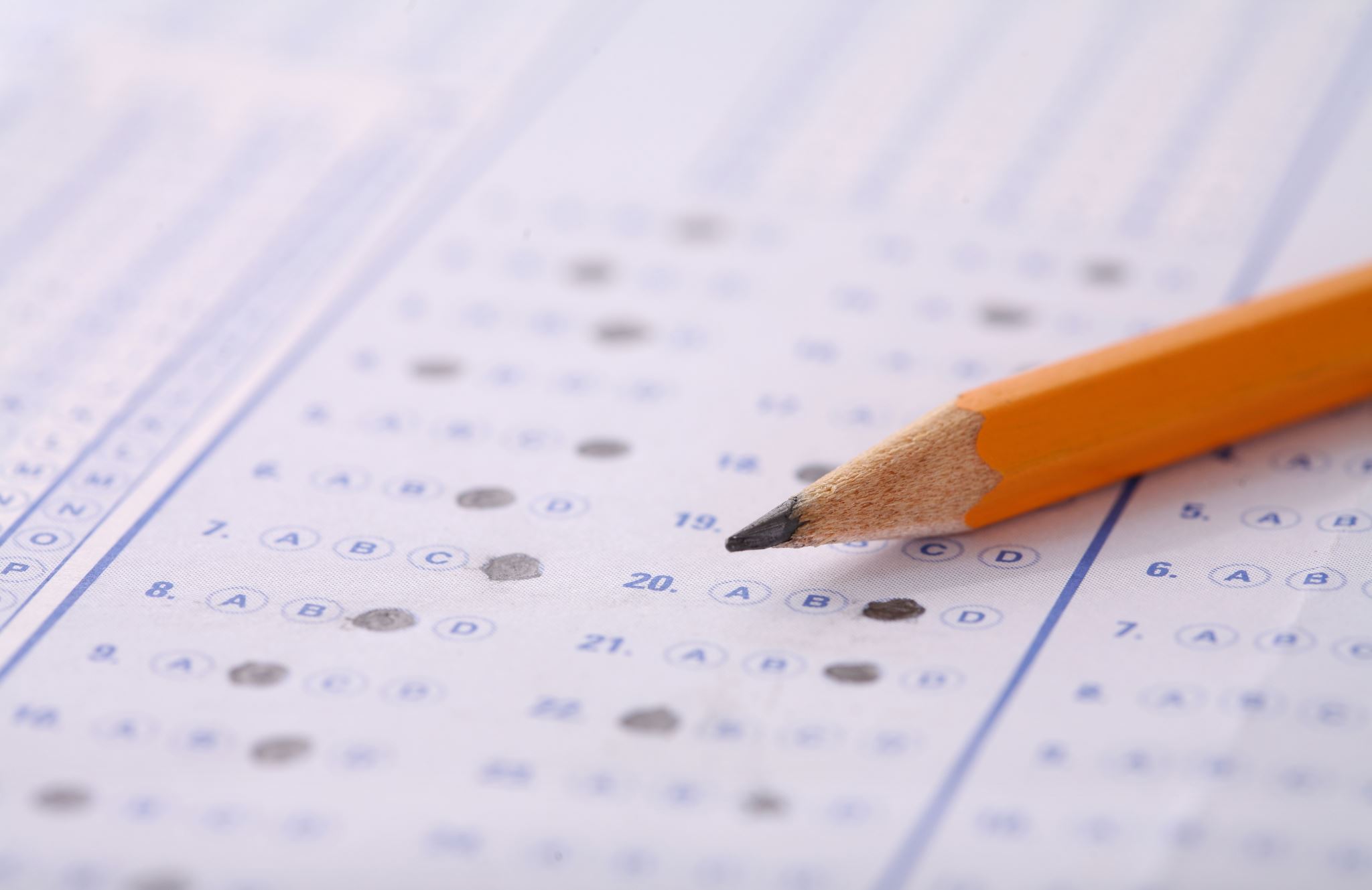 Text Links
All about the description
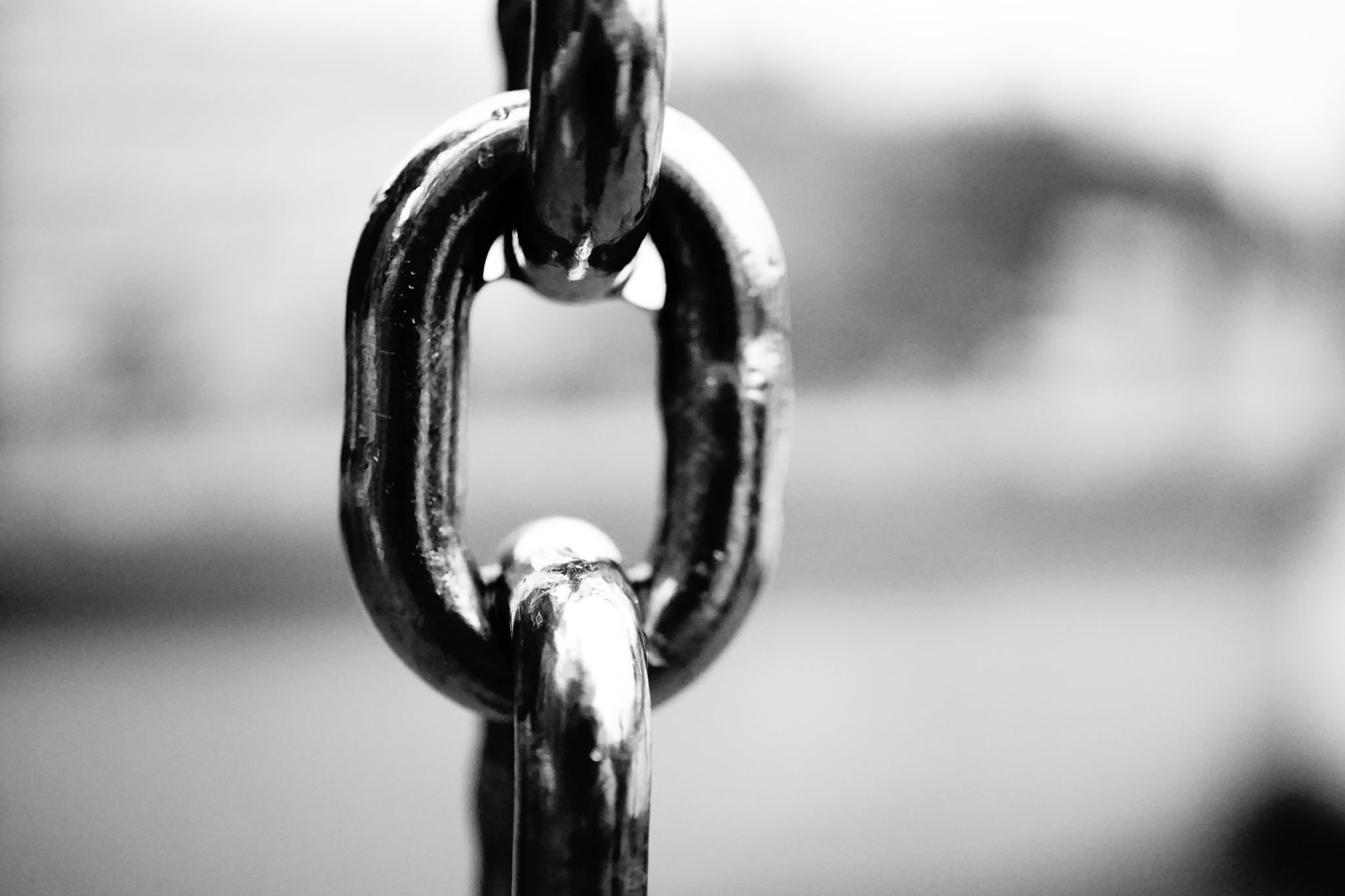 Engaging Students
Different learning need/preferences
Visual – Does a non-seeing student still have access to meaningful visual content?
Auditory – Can a student that is hard of hearing still engage with audio content?
Reading/Writing – How easily can a student utilize a read-aloud tool with course documents/resources?  Do students understand Microsoft 365 and other accessibility tools on their OS? 
Kinesthetic – Are additional activities available that may help a hands-on learning style?  If someone had a physical disability that hindered this, how would they engage?
Cui Bono?
“In the online format, we can make things more accessible to students, and the more that we do that proactively, it’s not only benefiting students with disabilities, but all students.”

— Nicholas Gelbar 
(Psychologist, Educational Testing and Consulting)
Facilitating Approved Accommodations
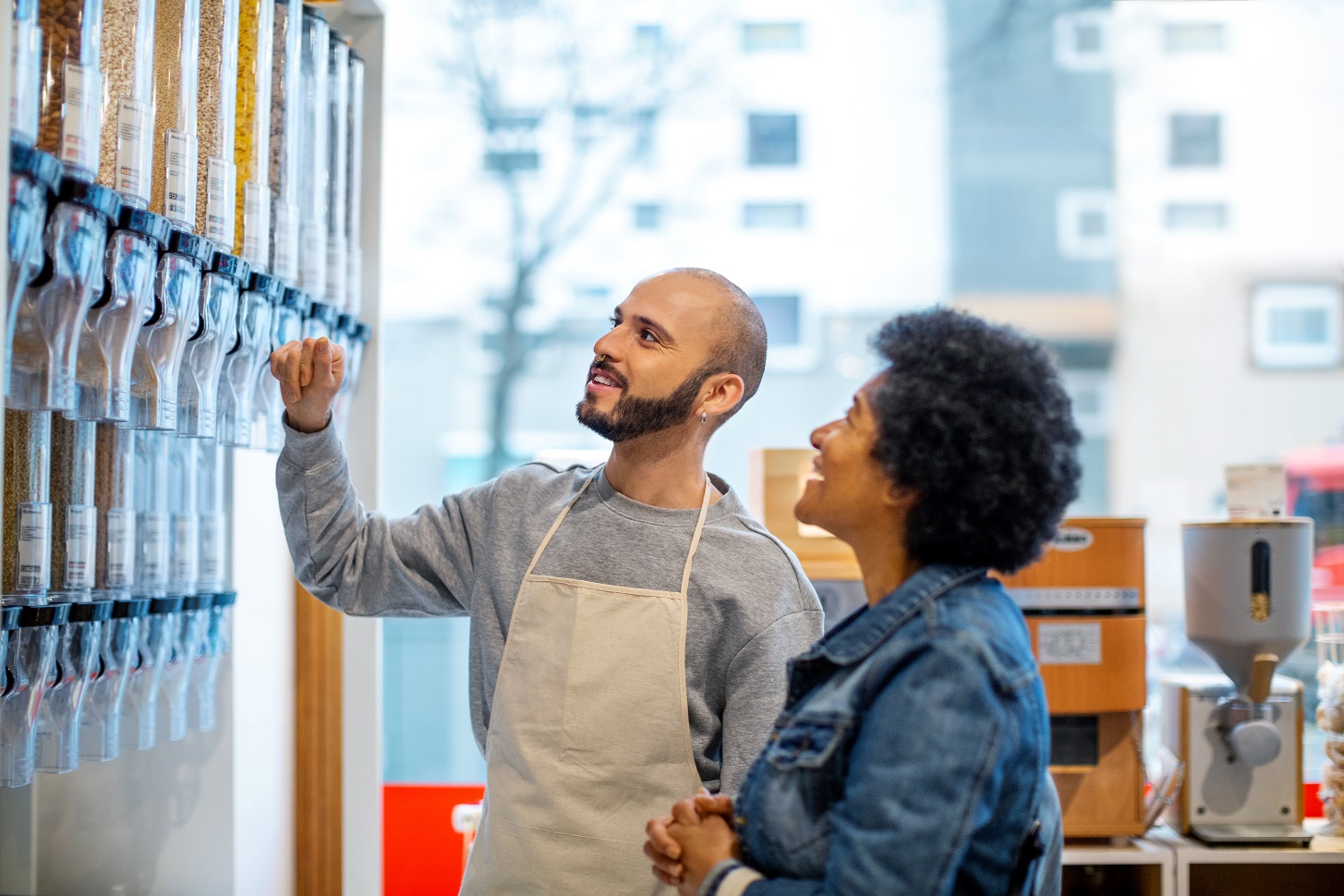 Process
Student Feedback
What if I don’t know what to do?
Additional Resources
Sharing information for students with disabilities  - but any student can benefit
Online Learning Strategies for Students with Disabilities
What I Wish Someone Told Me BEFORE Taking Online Classes
7 TIPS FOR SUCCESS WHEN TAKING ONLINE COURSES
Teaching an Accessible Online Course
References
College Students With Disabilities on Online Learning Transition

How to Get the Transcript of a YouTube Video

Listen to Your Word Documents

Make your Excel documents accessible to people with disabilities

Online Learning Strategies for Students with Disabilities
References
7 TIPS FOR SUCCESS WHEN TAKING ONLINE COURSES

Teaching an Accessible Online Course

University of Washington Accessible Technology Webpage

What I Wish Someone Told Me BEFORE Taking Online Classes

Present with real-time, automatic captions or subtitles in PowerPoint